GERENCIA TECNICA
INFORME:
 
ÁREA DE COORDINACIÓN DE SUPERVISIÓN.


MES: MARZO

AÑO: 2022
01
COMPLEMENTACIÓN DE EXPEDIENTES PARA LA ASE.
SE LLEVO ACABO LA VISITA DE OBRA Y VERIFICACION DE INFORMACIÓN, CLASIFICACIÓN Y COMPLEMENTACION DE EXPEDIENTES DE OBRA, PARA AUDITORIA SUPERIOR DEL ESTADO (ASE) PARA OBRAS ENTREGADAS EN LA REVISIÓN DEL EJERCICIO FISCAL 2021.
TRASLADO DE EXPEDIENTES DE OBRA PARA LA ENTREGA EN ARCHIVOS DE LA AUDITORIA SUPERIOR DEL ESTADO (ASE) PARA OBRAS ENTREGADAS EN LA REVISIÓN DEL EJERCICIO FISCAL 2021.
02
CANCELACION DE POZO PROFUNDO EXISTENTE, SIN AGUA, EN RANCHO SANTA MARTHA, (PROF APROXIMADA 60 MTS)
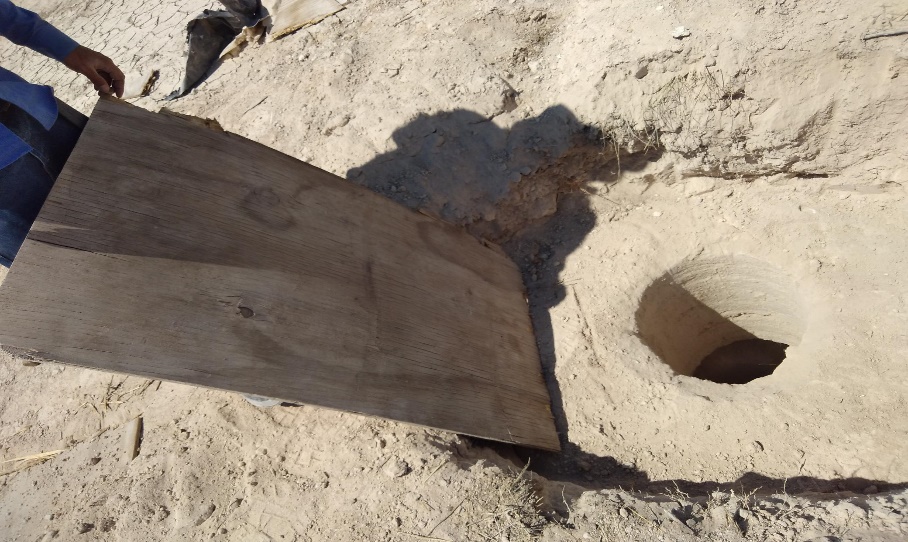 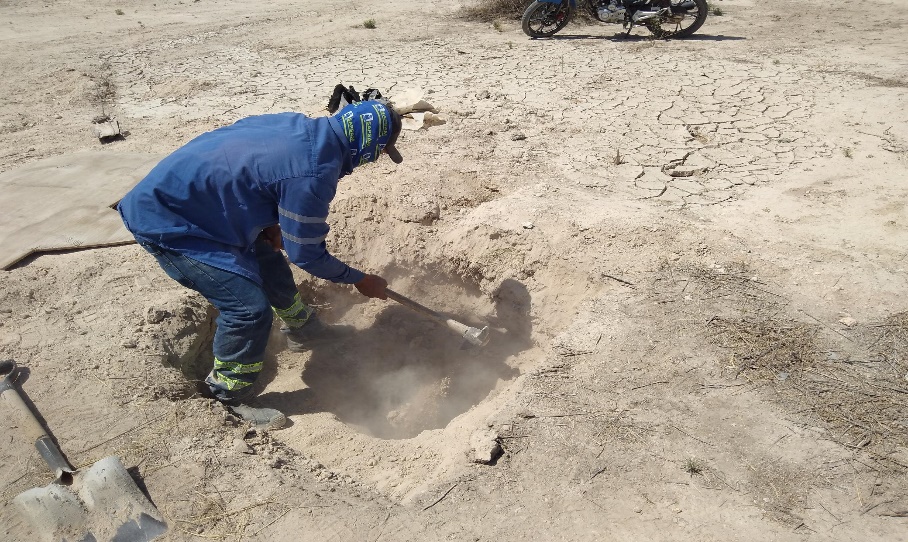 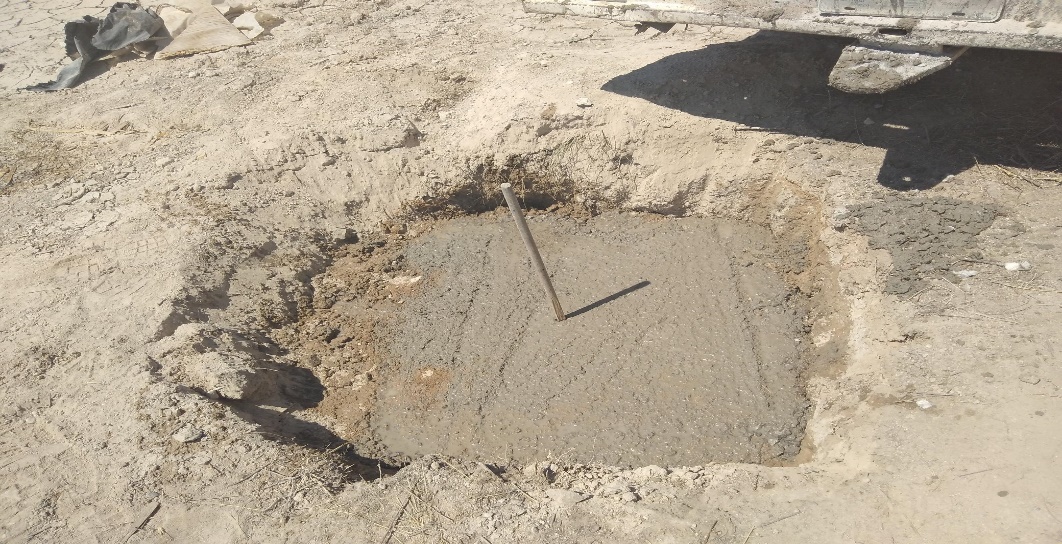 03
-SONDEOS Y MEDICIONES EN ACUEDUCTOS VANEGAS CEDRAL PARA DETECCION DE PERDIDAS DEBIDO A DESBASTO EN LA CIUDAD.
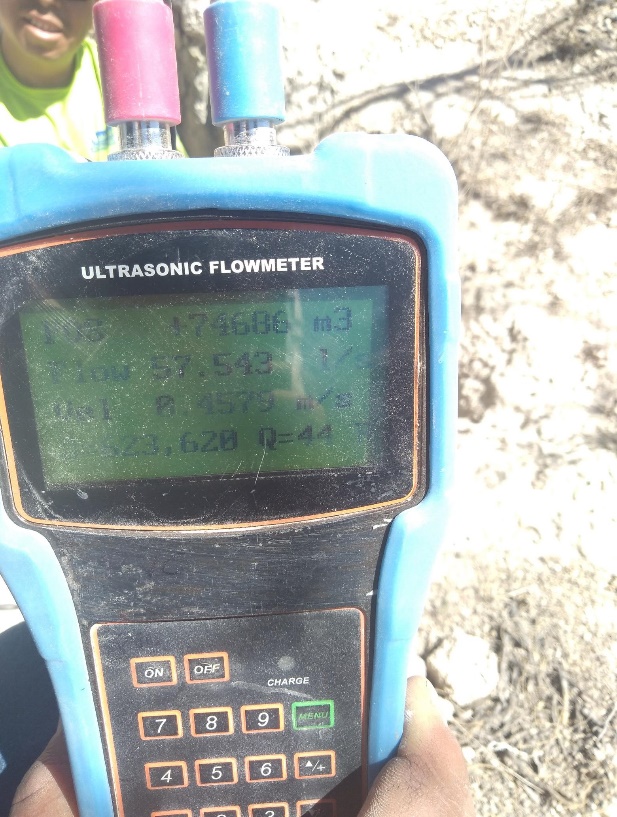 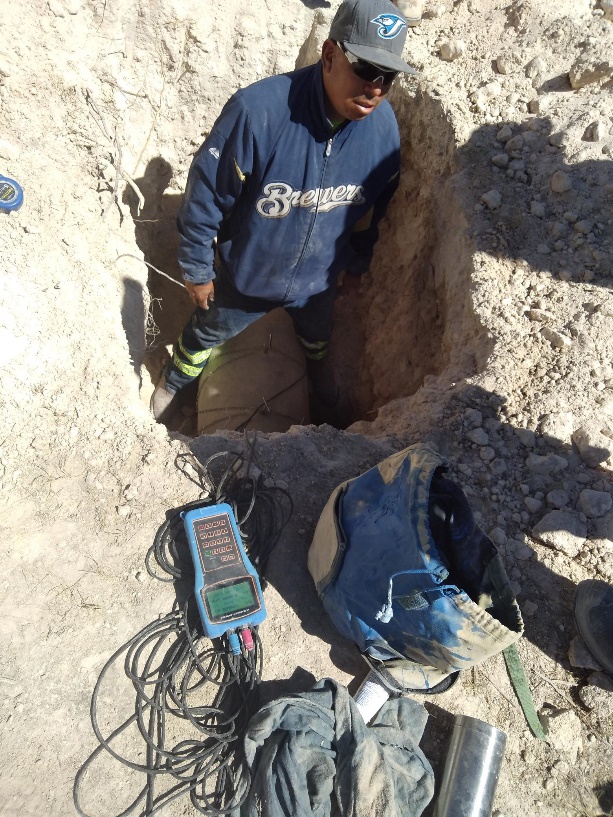 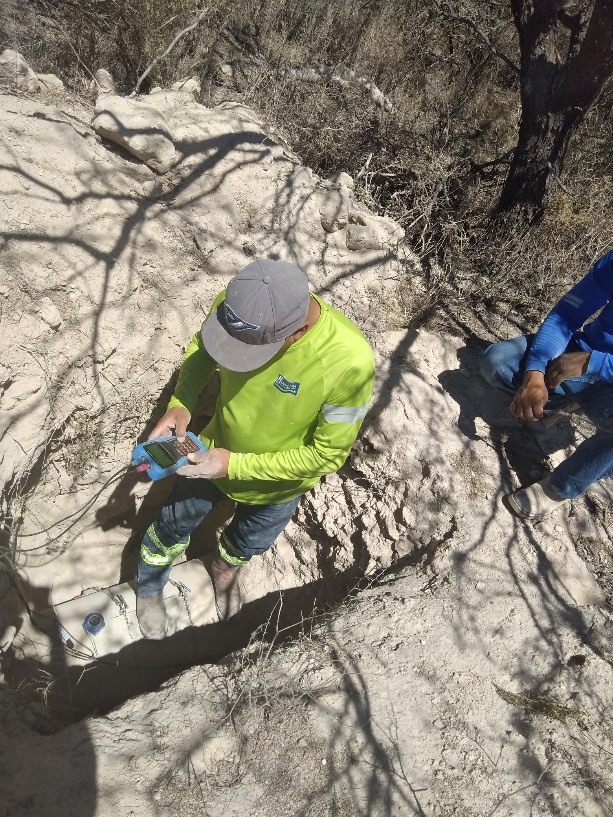 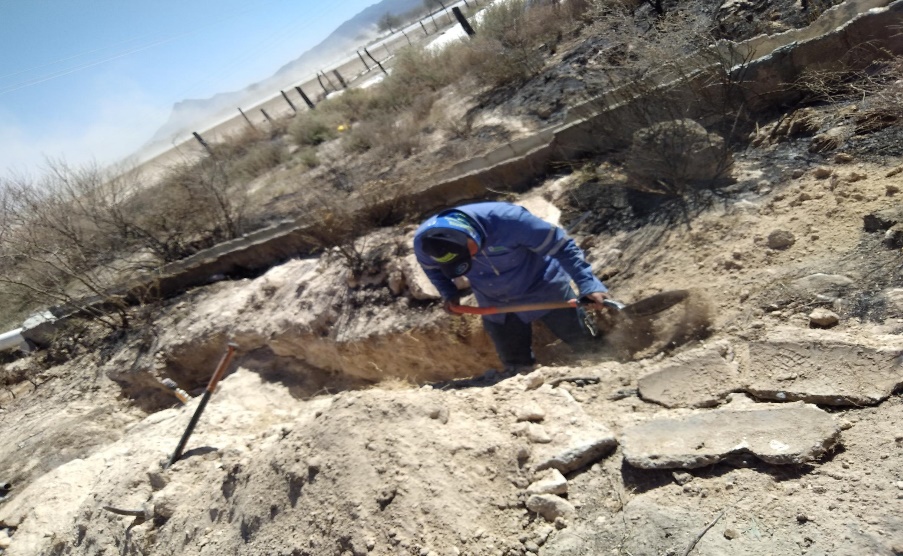 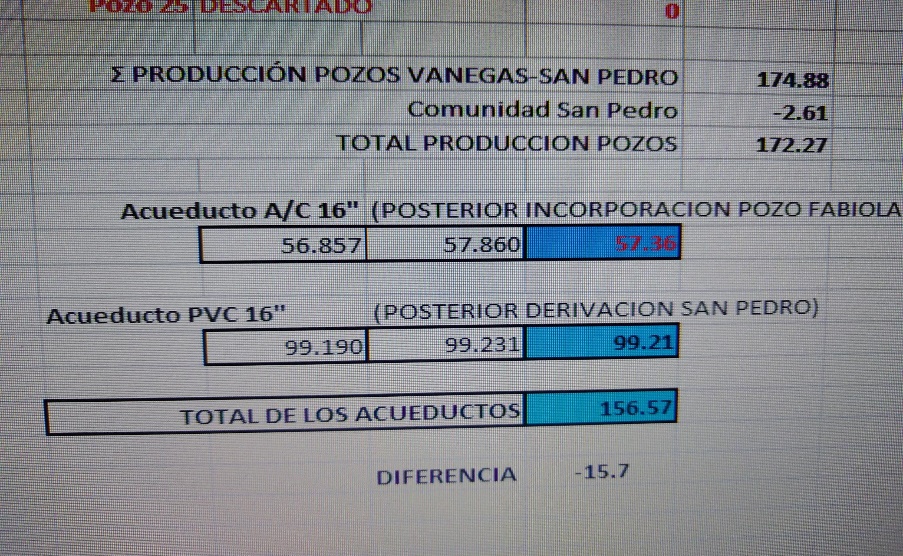 04
- COLOCACION DE DESFOGUES  Y MEDICIONES EN ACUEDUCTOS VANEGAS CEDRAL CON INTENCION DE LA CORRECIONES A PERDIDAS.
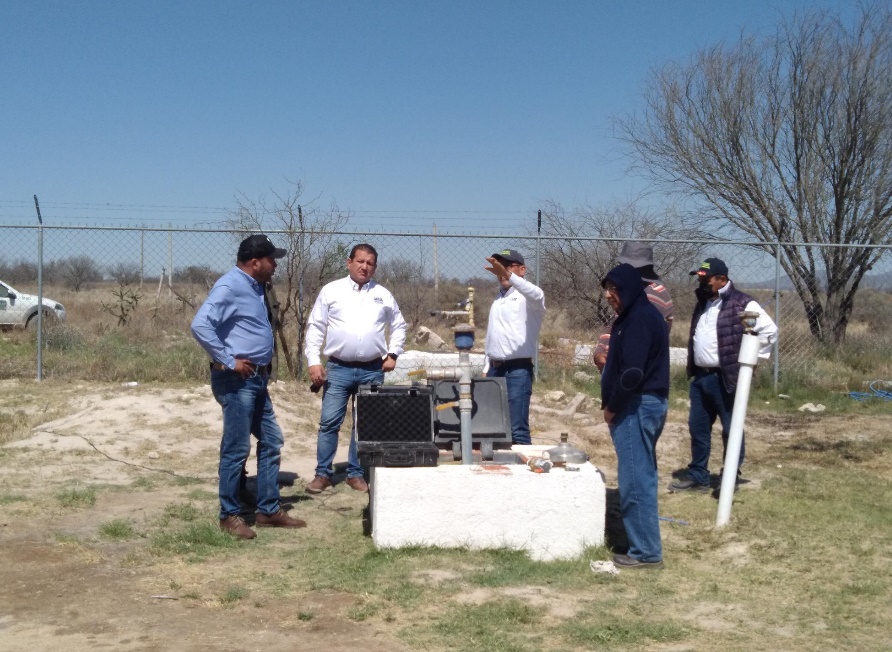 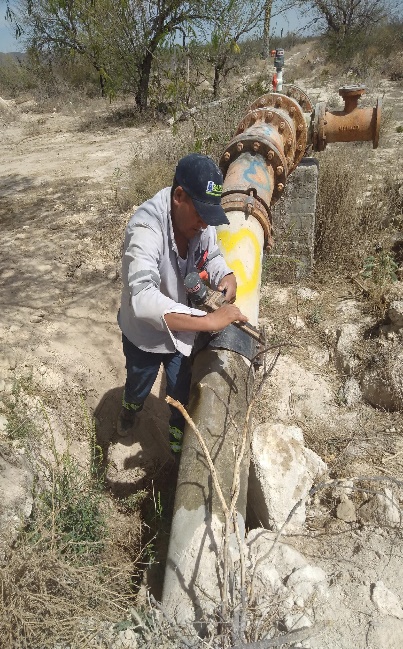 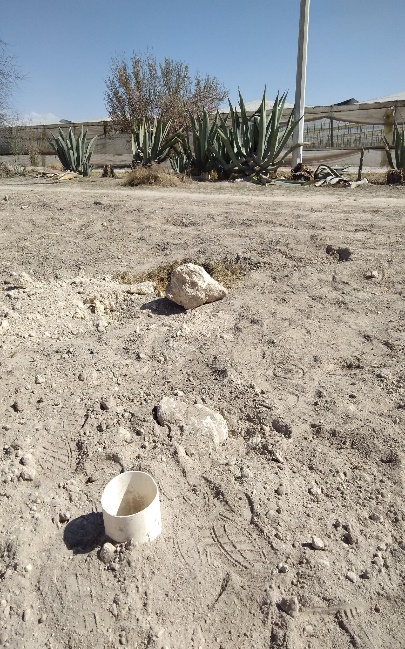 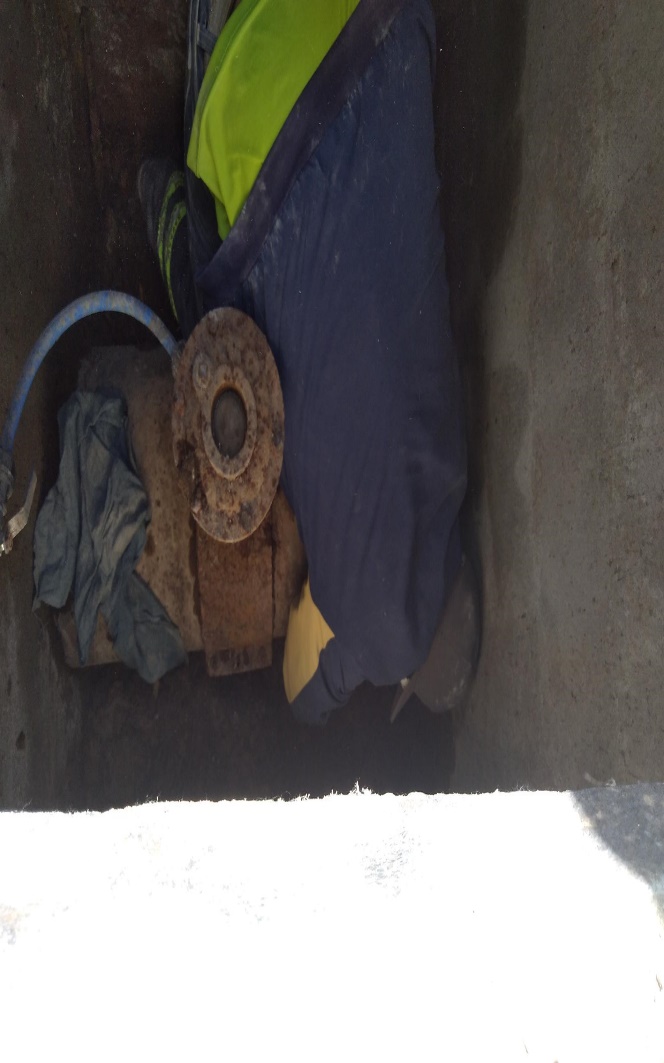 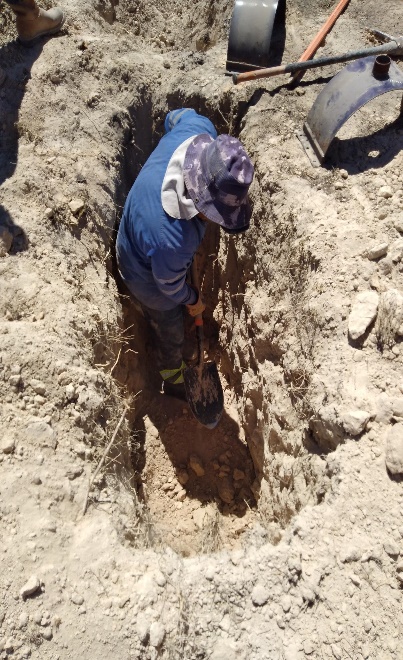 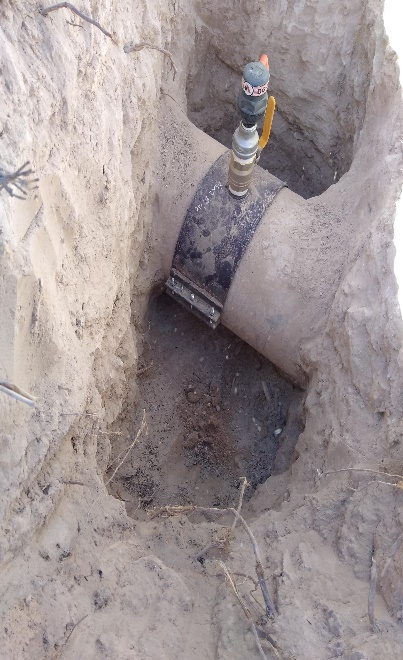 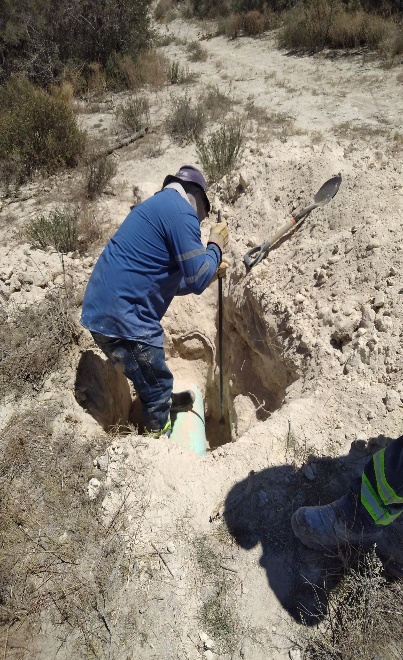 05
SONDEOS ELECTRICO VERTICALES PARA BUSQUEDA SUBTERRANEA DE AGUA. (RANCHO SANTA MARTHA)  TIME-LAPSE ELECTRICAL RESISTIVITY TOMOGRAPHY
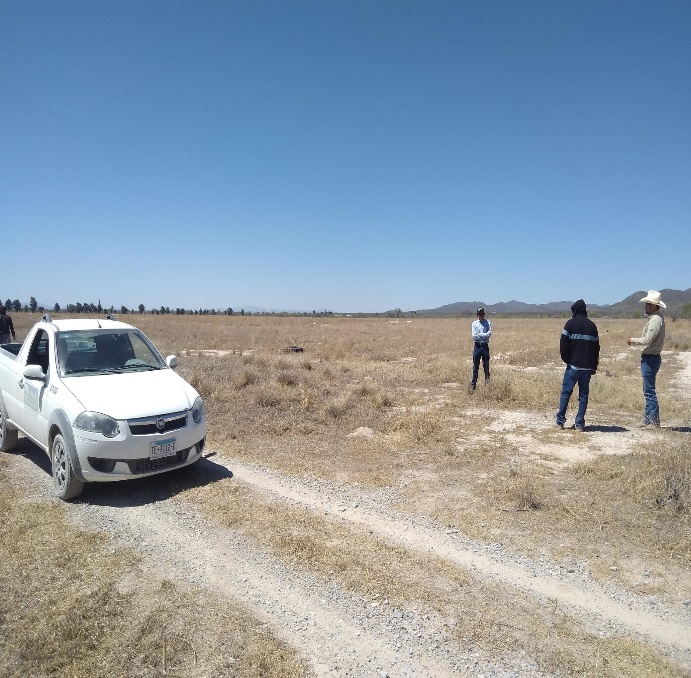 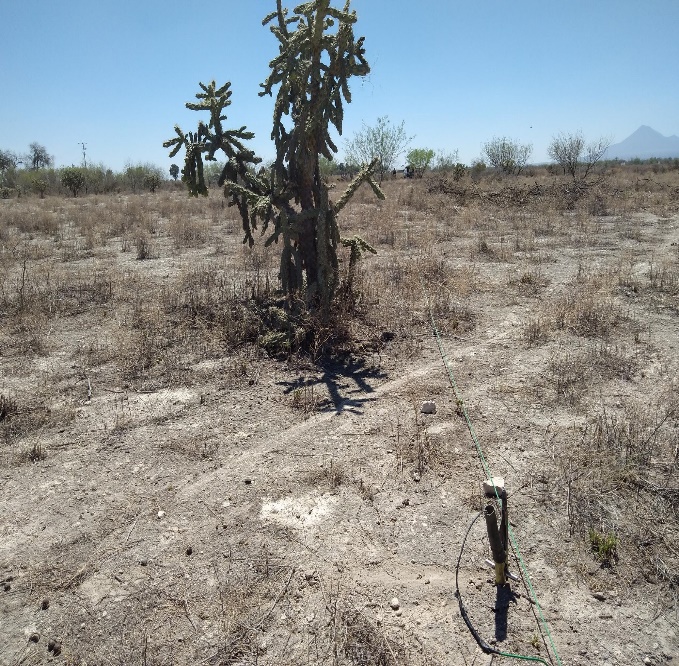 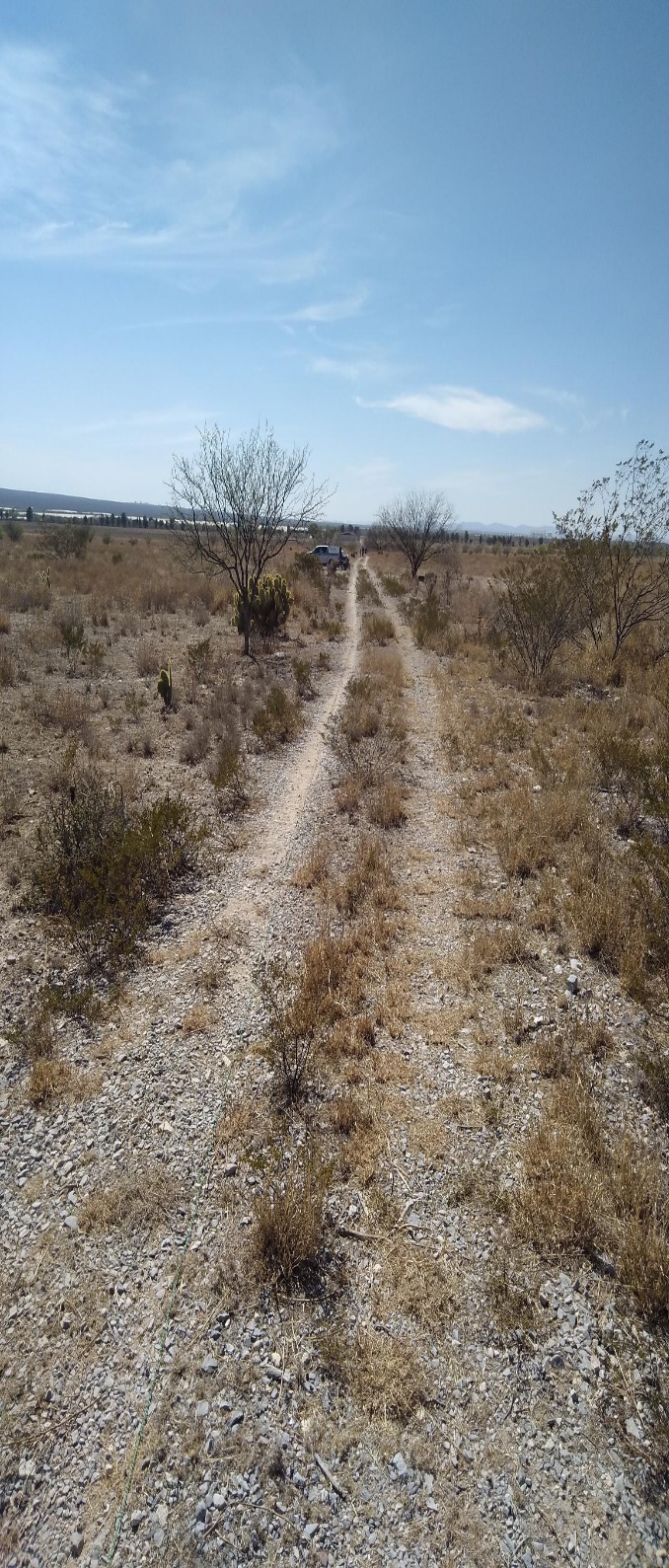 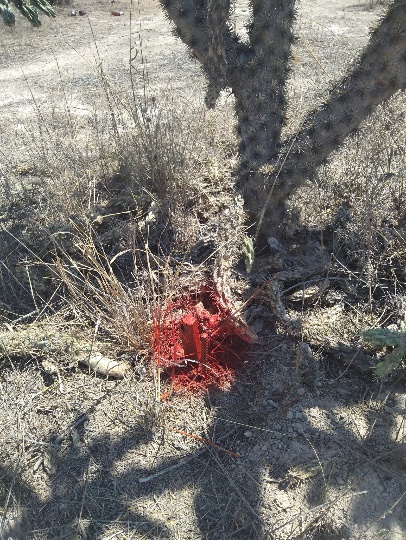 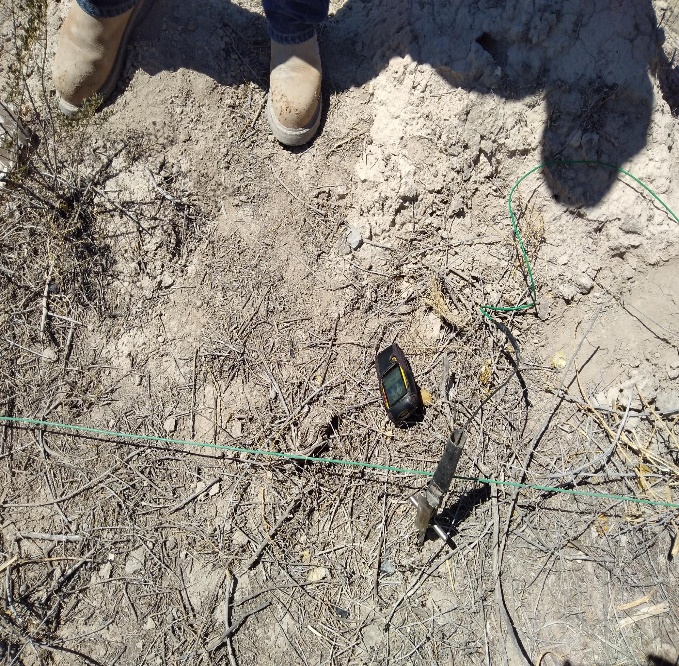 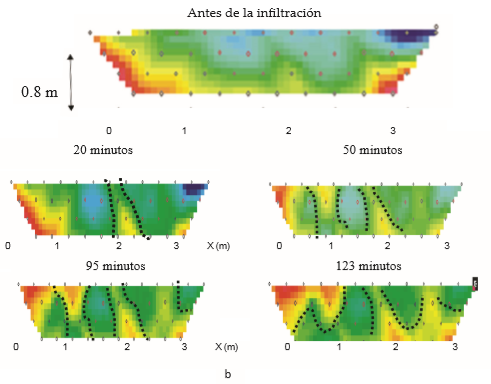 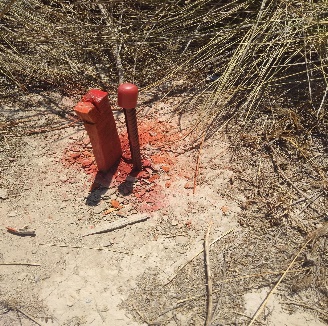 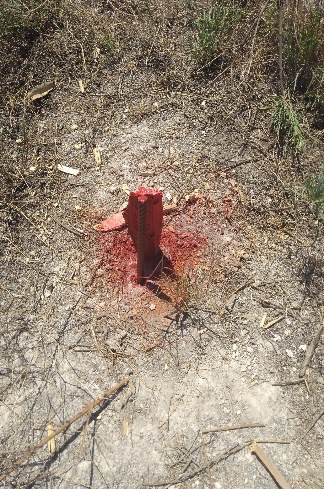 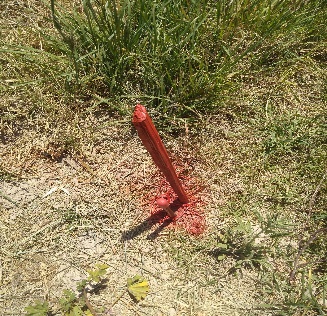 06
SONDEOS ELECTRICO VERTICALES PARA BUSQUEDA SUBTERRANEA DE AGUA. (RANCHO SANTA MARTHA)  TIME-LAPSE ELECTRICAL RESISTIVITY TOMOGRAPHY
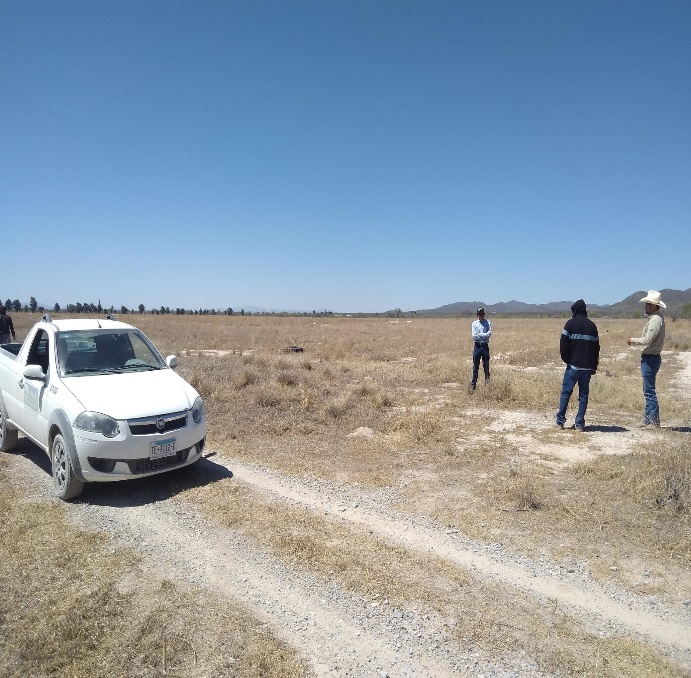 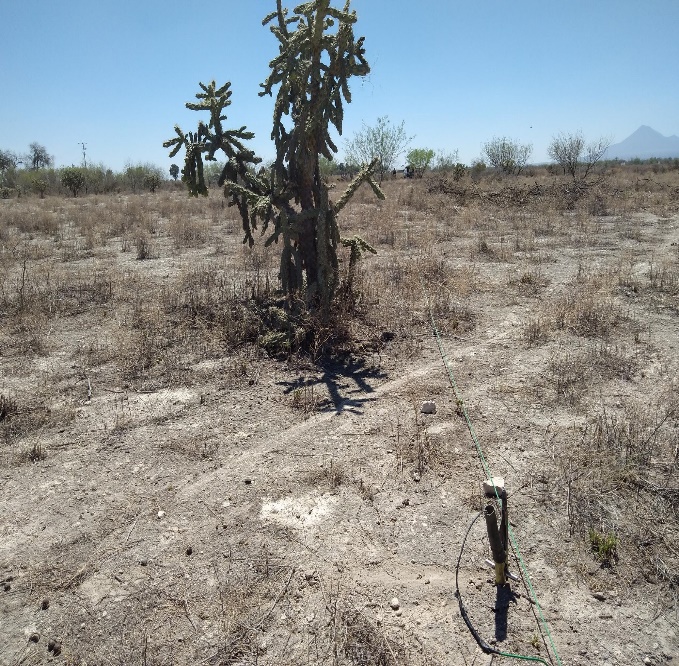 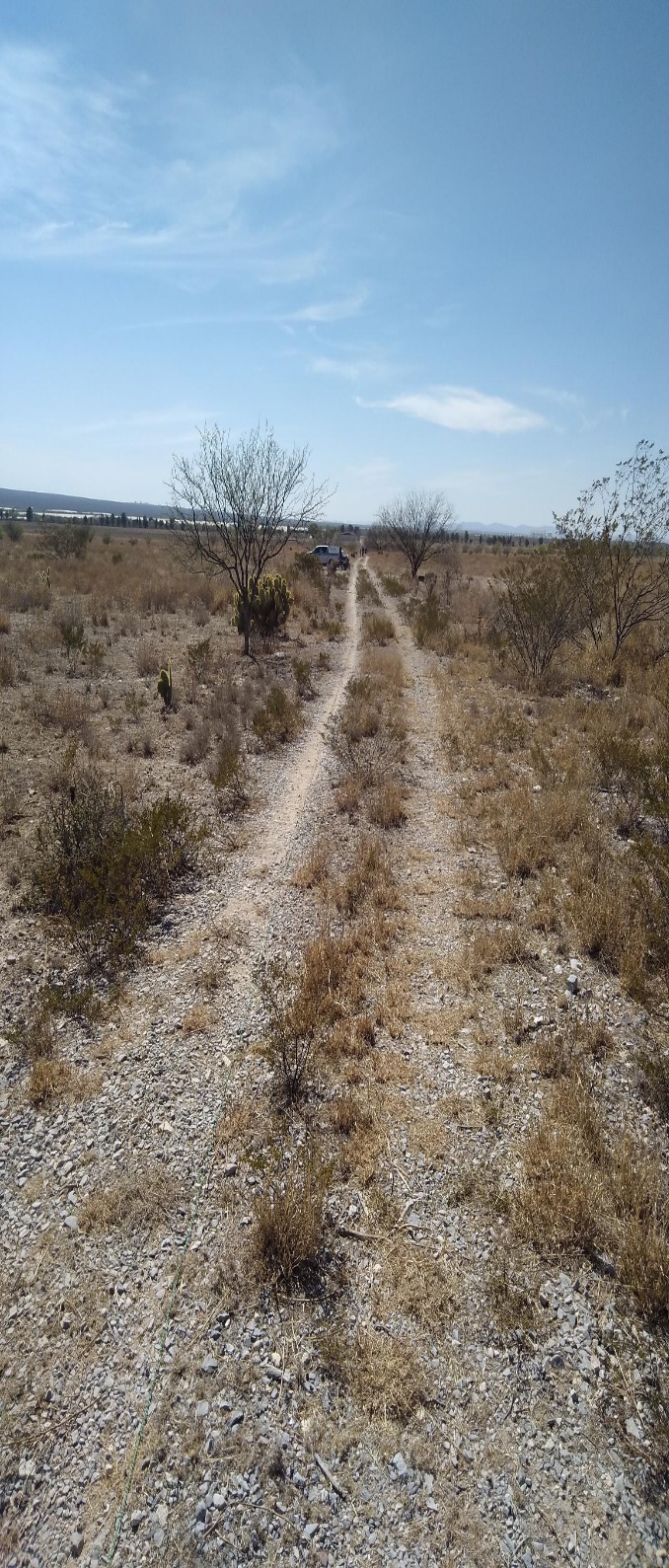 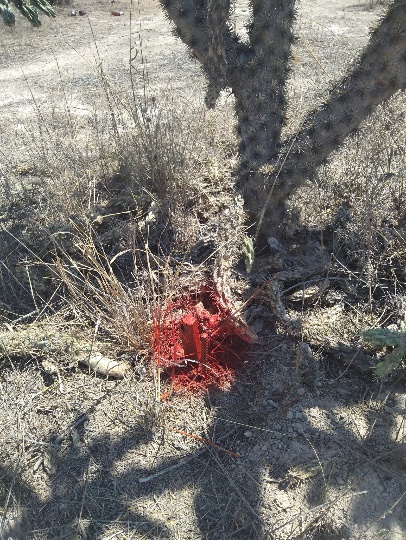 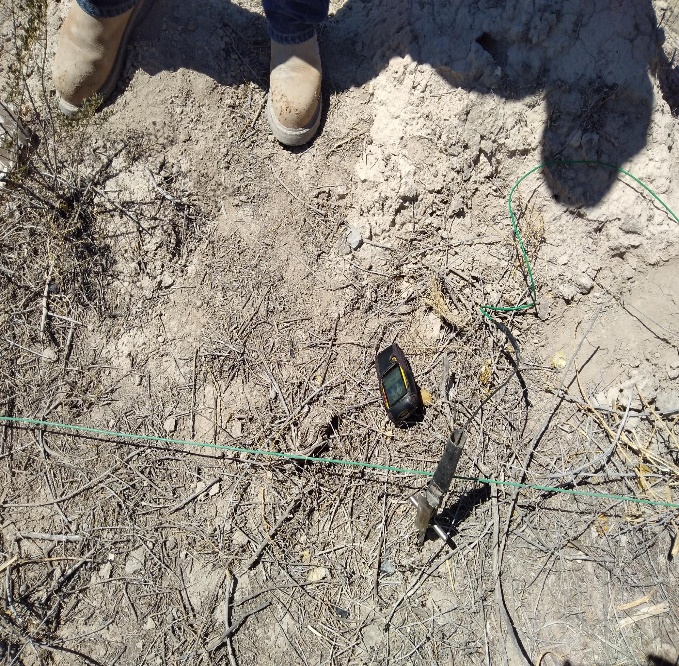 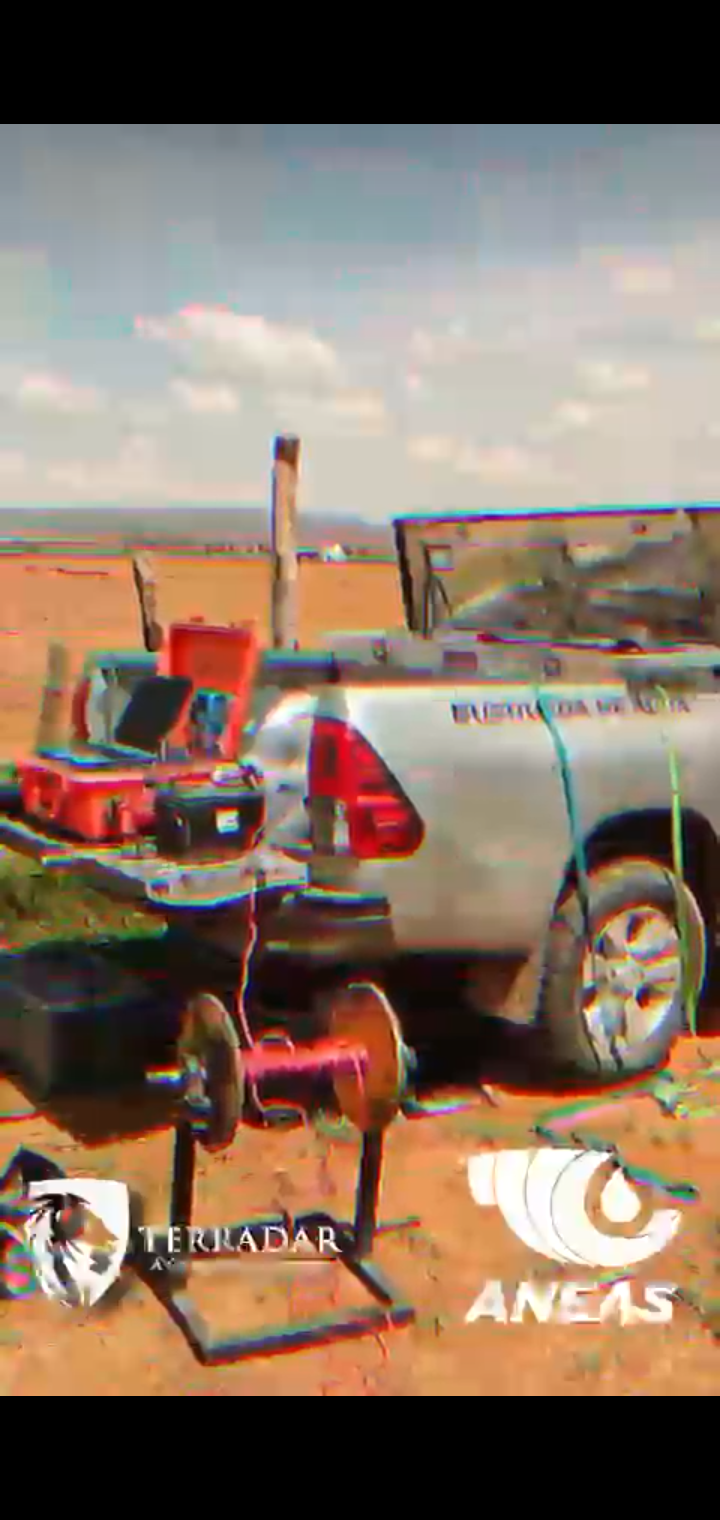 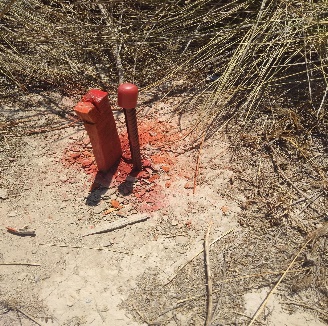 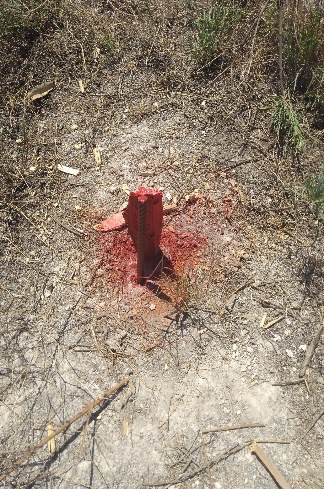 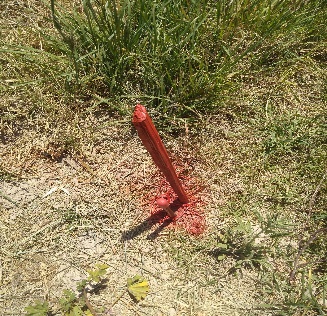 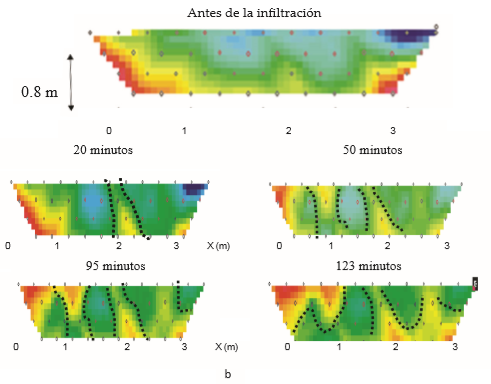 06
INFORME: 
ÁREA DE COORDINACIÓN DE SUPERVISIÓN.


MES: MARZO
AÑO: 2022
Revisión.



_____________________________

Ing. Alonso Tobías García.
Gerente de Proyectos.
Elaboro.



_____________________________

Ing. Joel Blas Muñoz Loredo.
Coordinador de Supervisión.
Vo Bo.


_____________________________

Ing. Mario Antonio Moran Cruz.
Gerente Técnico.
Recibido.


_____________________________

Lic. Marcela Magdalena Cervantes Morales.
Coordinadora de Seguimiento a Planes y Programas
03
Fecha: 11-ABRIL-2022.